LSU CENTER FOR
ACADEMIC SUCCESS
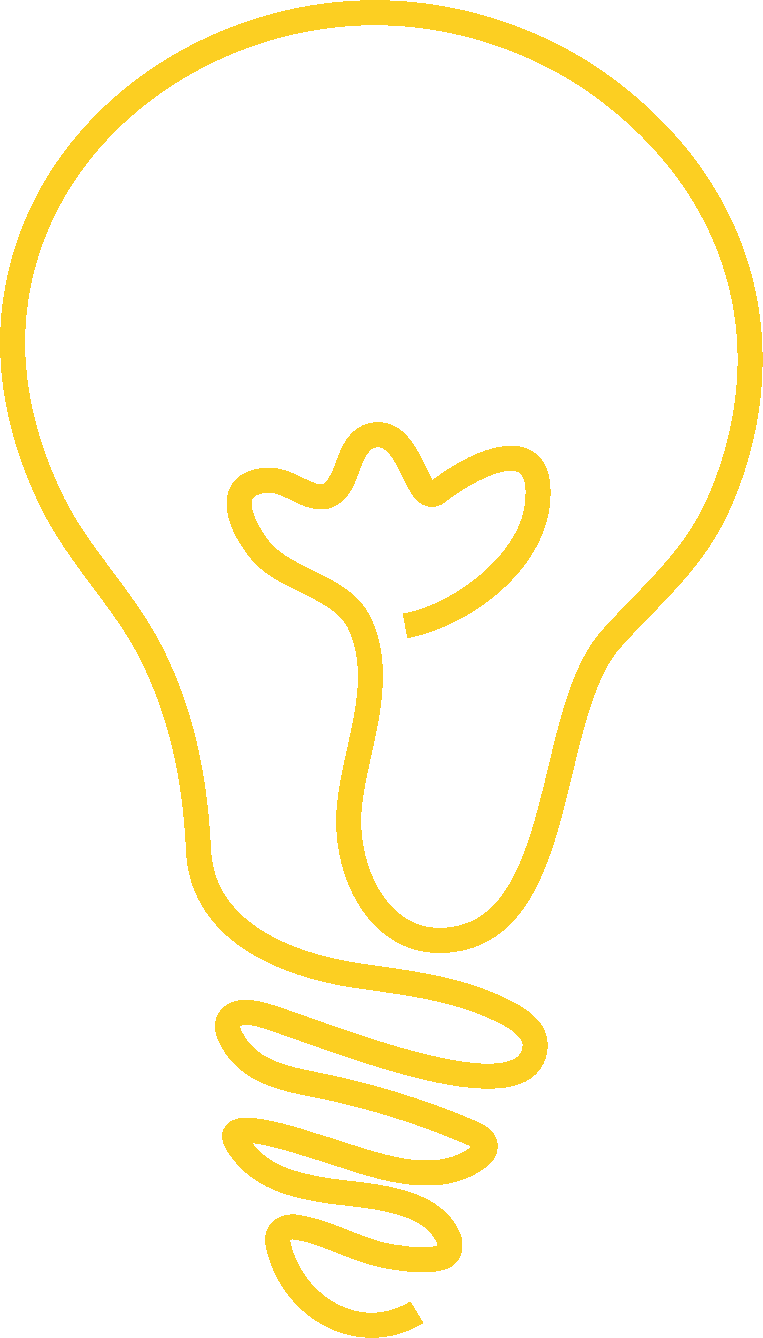 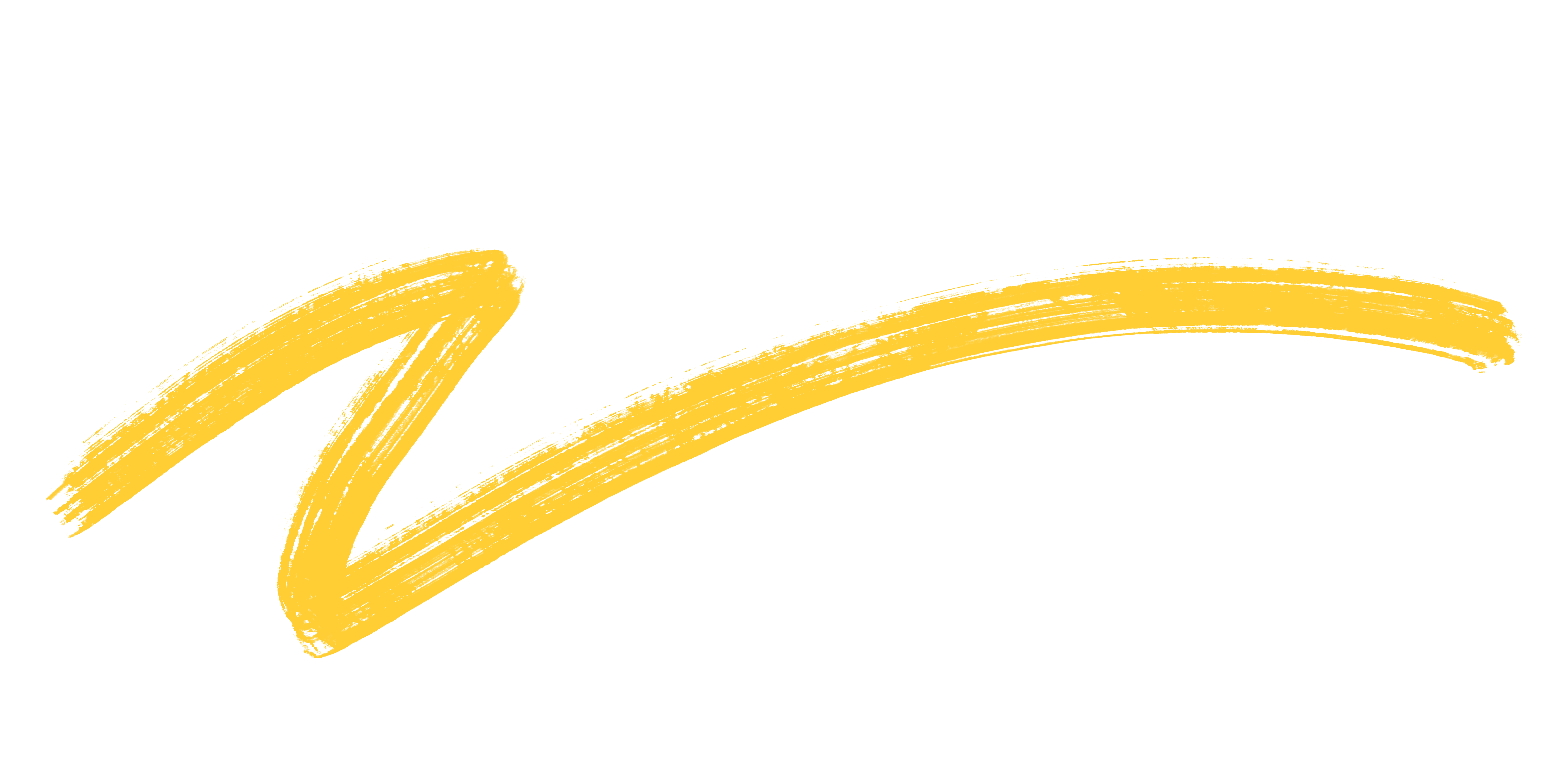 WORKING WITH CAS
Get Content Support
Optimize Learning Strategies
Want to learn “how to study”

Feel like performance doesn’t match potential

Want to improve the quality of your academic experience
Want/need additional content help

Like to study in groups

Enjoy learning from peers
Get Content Support
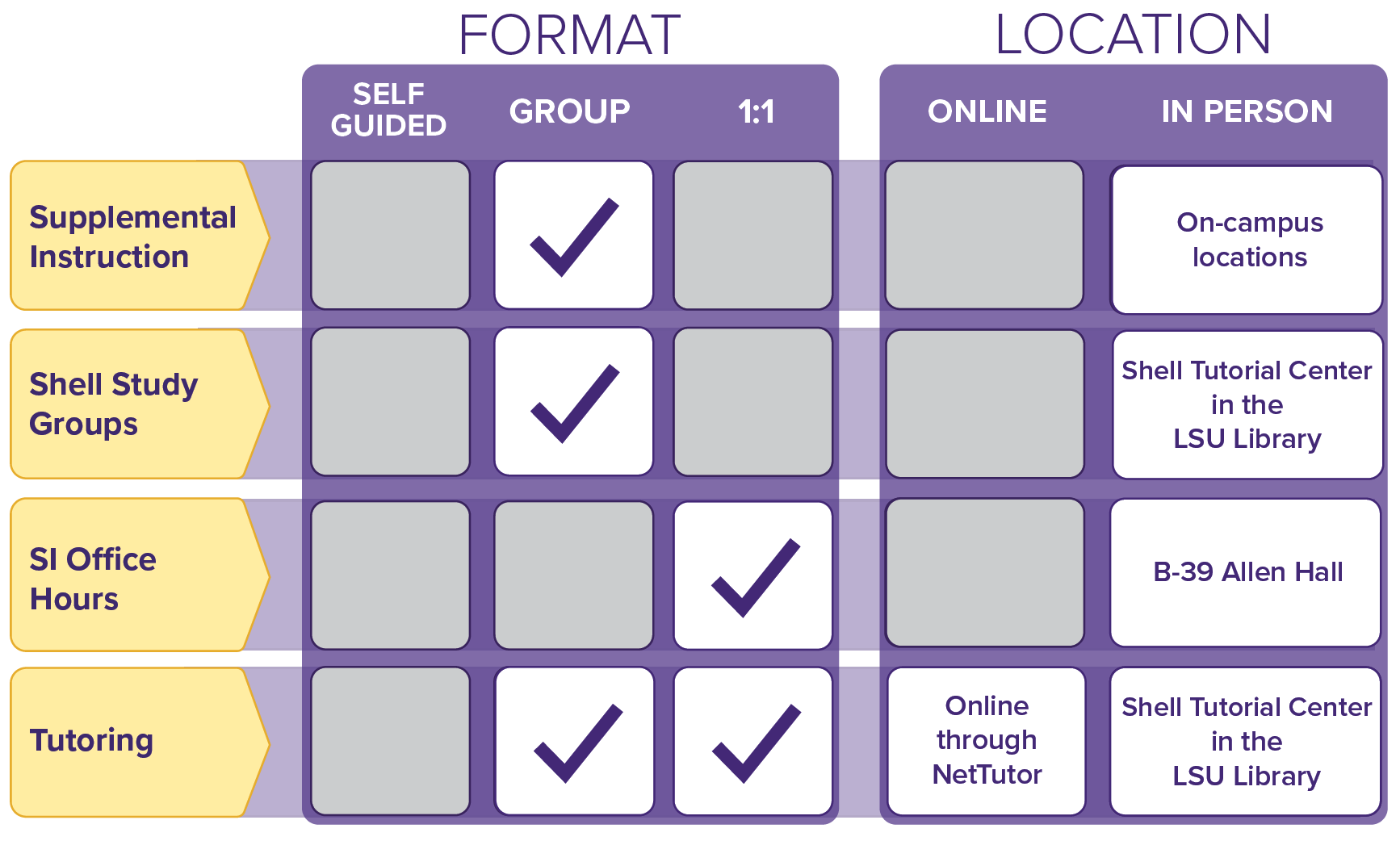 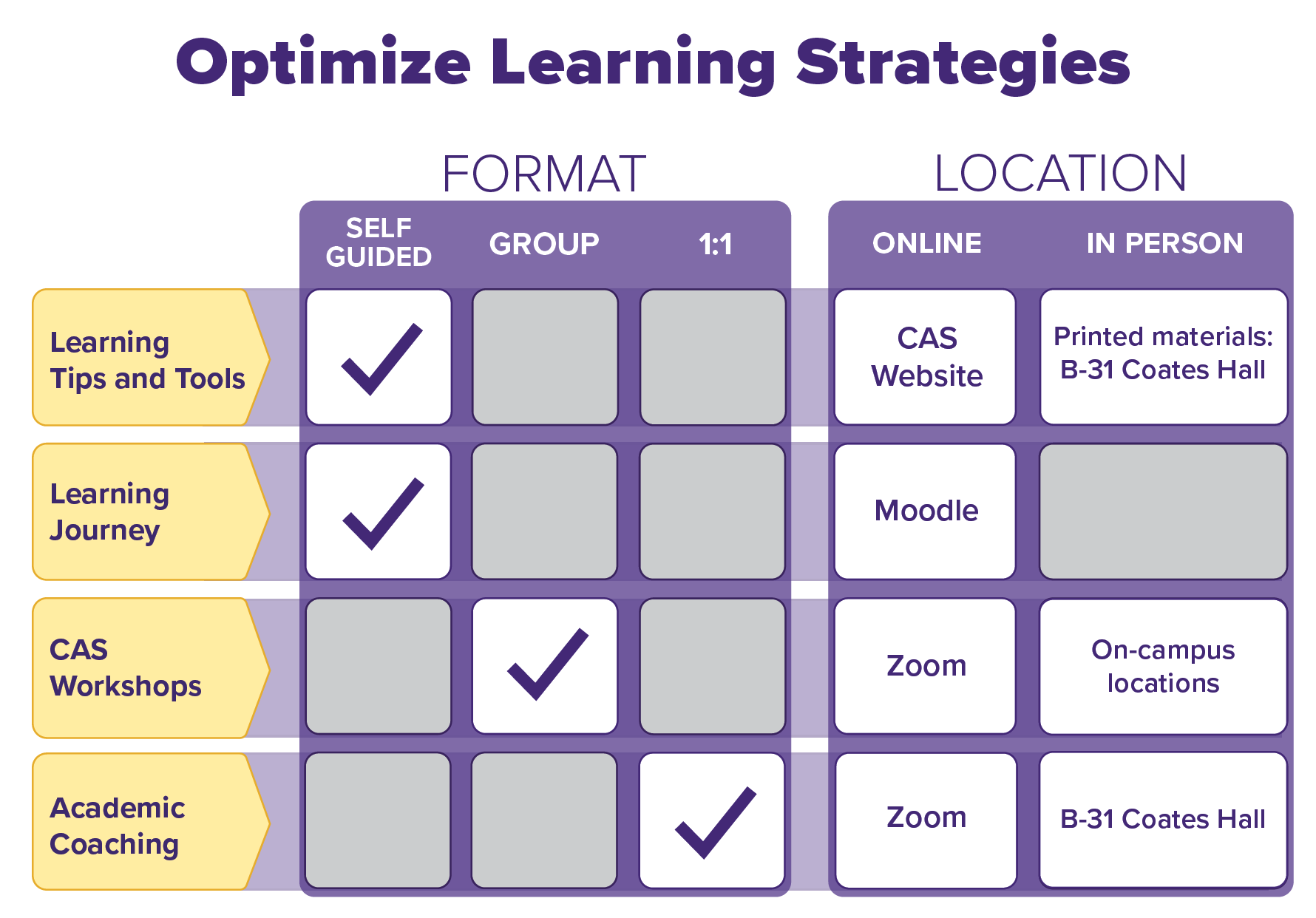 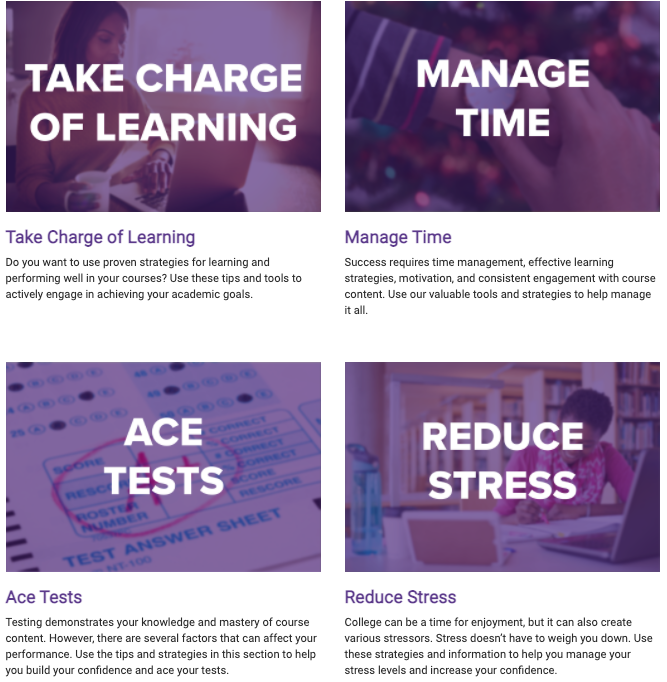 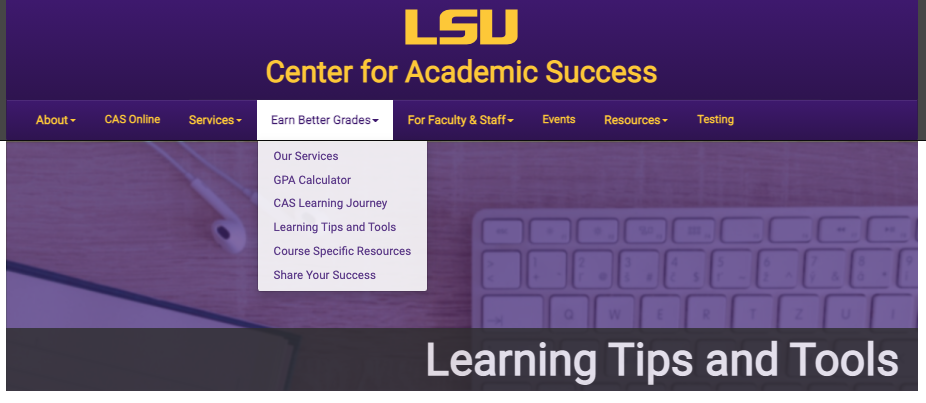 SIGNATURE SERIES
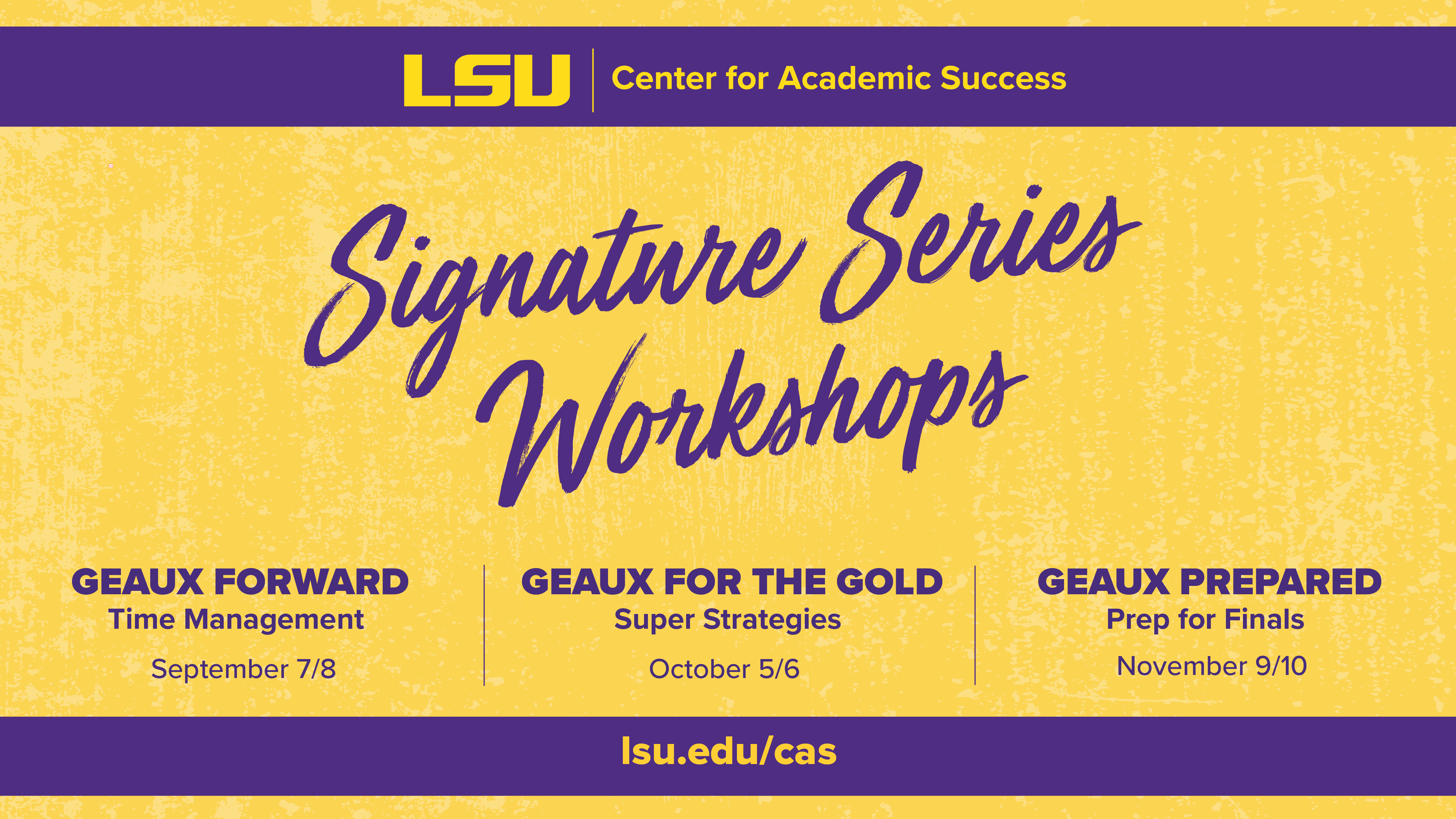 Learning Strategies
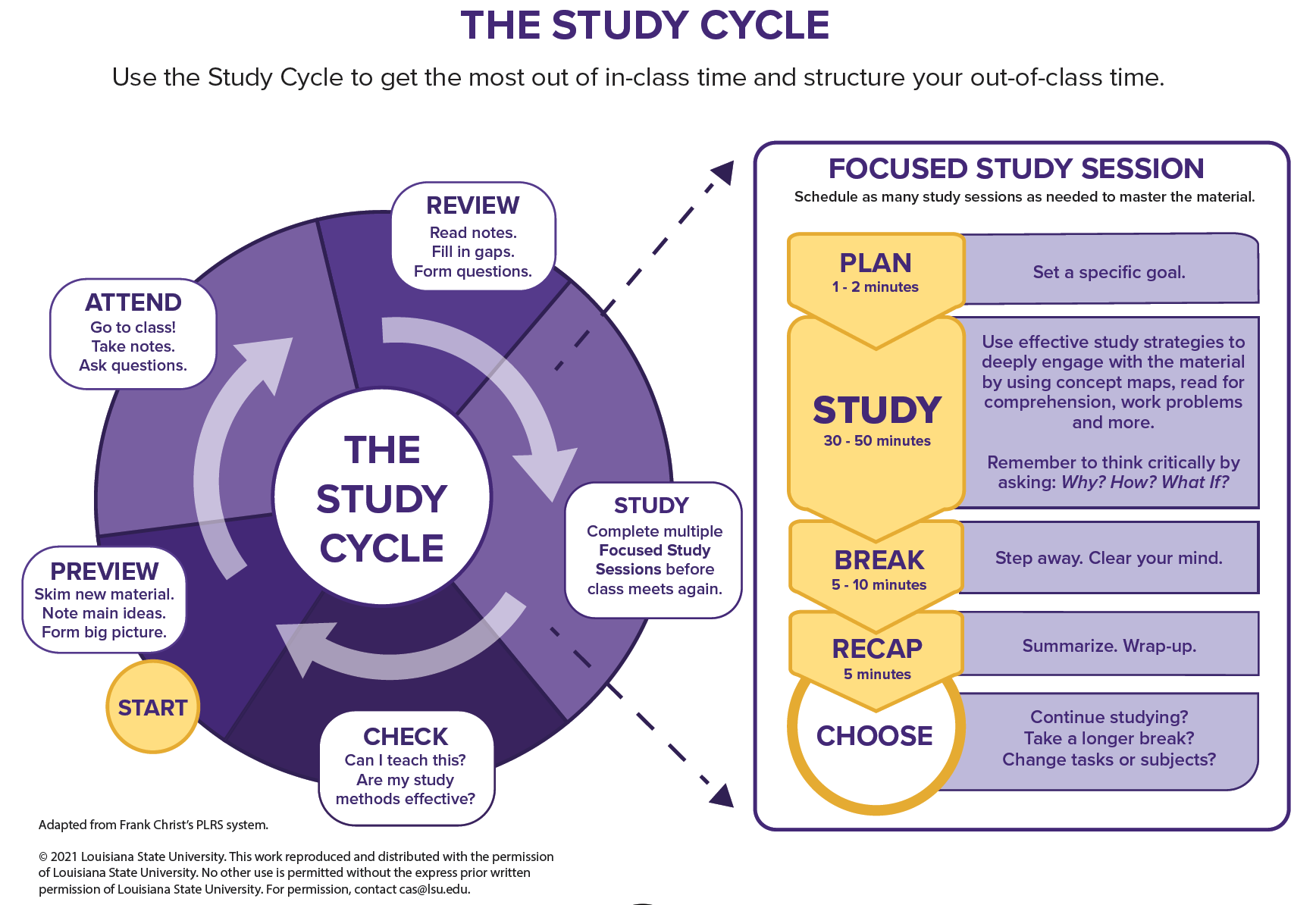 www.lsu.edu/cas
Service Descriptions
Appointment Scheduling
Tips and Resources
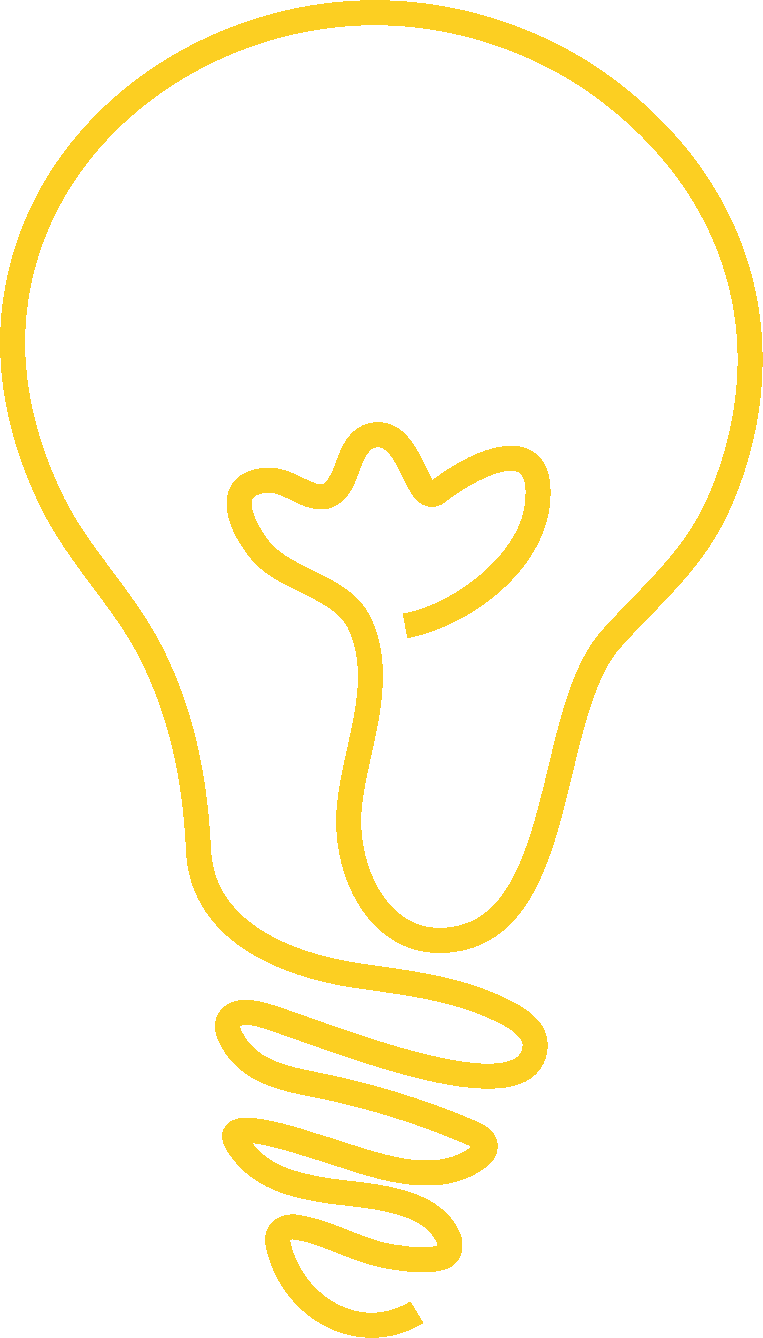 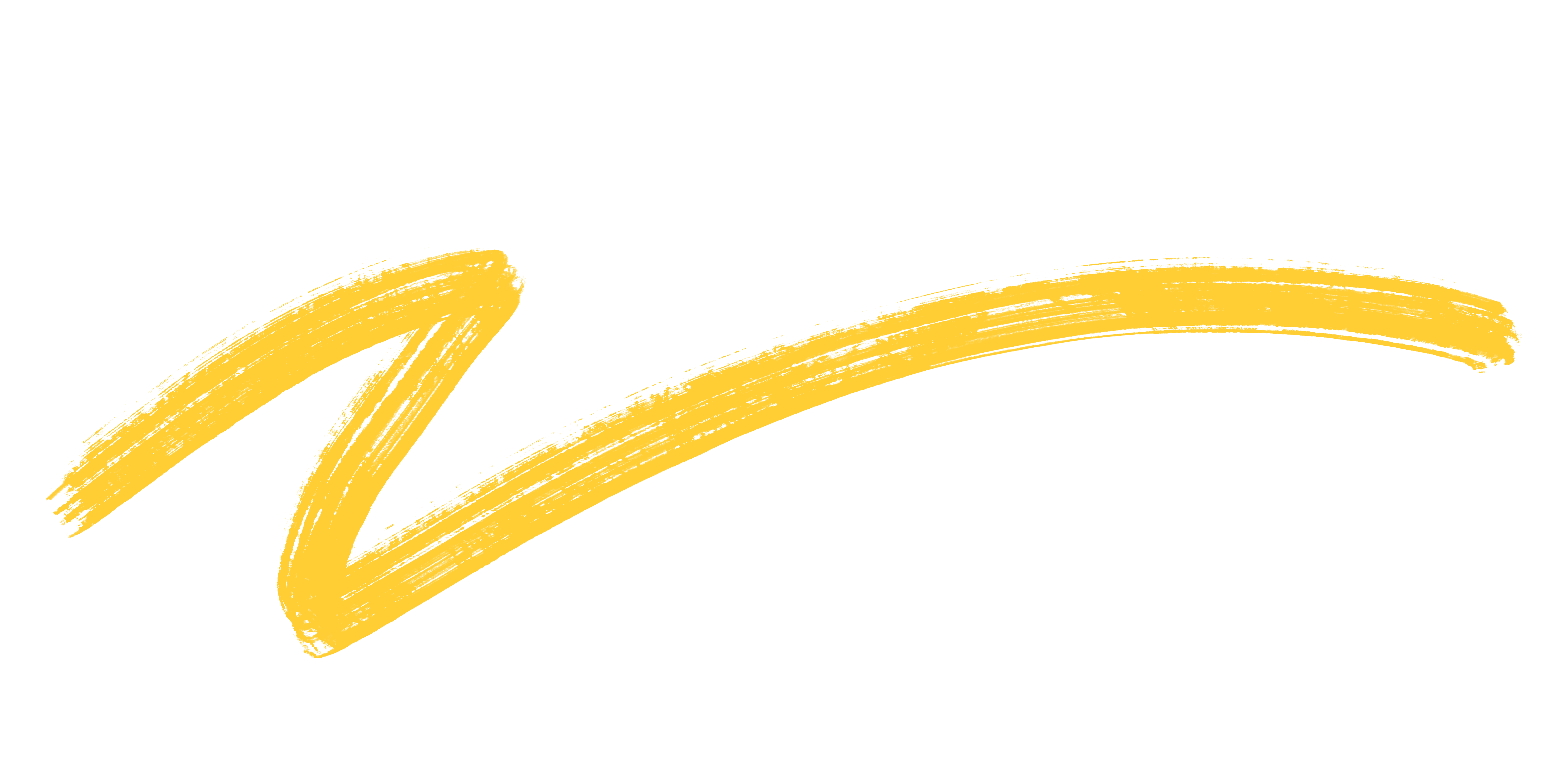 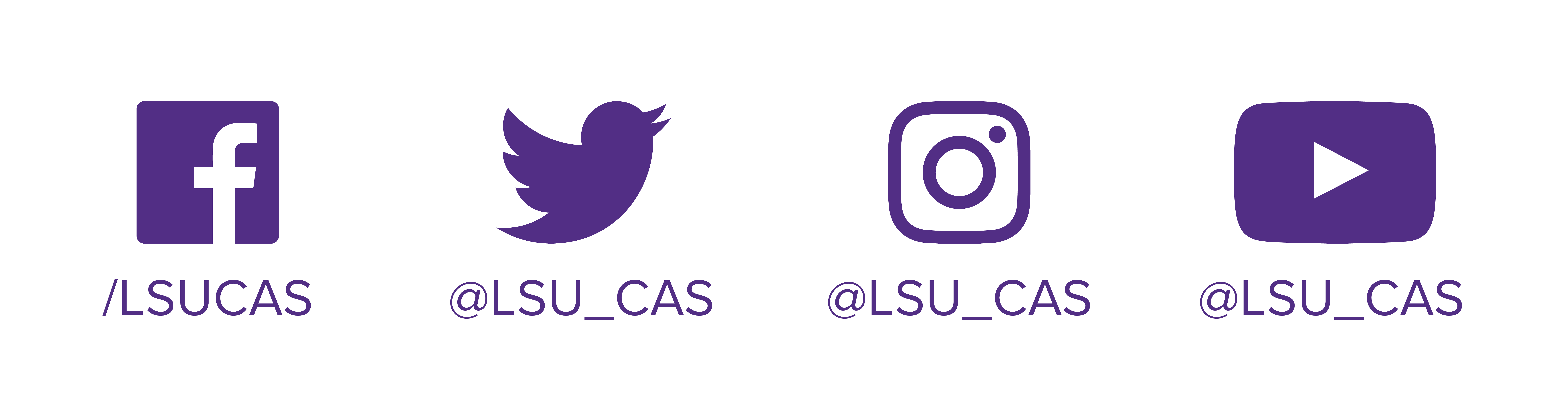